“Ultrafast Nanoscopy of Energy and Charge Transport”
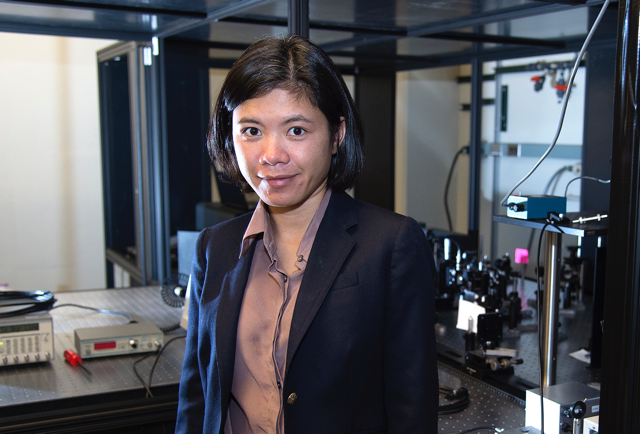 PHYSICAL SEMINAR
MONDAY
 October 10, 2016
 4:00 P.M.
HUTCHISON HALL 473
DEPARTMENT OF CHEMISTRY
University of Rochester
Guest Speaker:Professor Libai HuangPurdue UniversityDepartment of Chemistry
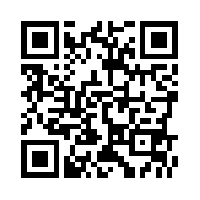 Abstract: The frontier in solar energy research now lies in learning how to integrate functional entities across multiple length scales to create optimal devices. Advancing the field requires transformative experimental tools that probe energy transfer processes from the nano to the meso lengthscales. To address this challenge, we aim to understand multi-scale energy transport across both multiple length and time scales, coupling simultaneous high spatial, structural, and temporal resolution.  In my talk, I will focus on our recent progress on visualization of exciton and charge transport in solar energy harvesting materials from the nano to mesoscale employing ultrafast optical nanoscopy.  
With approaches that combine spatial and temporal resolutions, we have recently revealed a new singlet-mediated triplet transport mechanism in certain singlet fission materials. This work demonstrates a new triplet exciton transport mechanism leading to favorable long-range triplet exciton diffusion on the picosecond and nanosecond timescales for solar cell applications.  
We have also performed a direct measurement of carrier transport in space and in time by mapping carrier density with simultaneous ultrafast time resolution and 50 nm spatial precision in perovskite thin films using transient absorption microscopy. These results directly visualize long-range carrier transport of 220nm in 2 ns for solution-processed polycrystalline CH3NH3PbI3 thin films. The spatially and temporally resolved measurements reported here underscore the importance of the local morphology and establish an important first step towards discerning the underlying transport properties of perovskite materials.
Host:  Professor Todd Krauss     Email: todd.krauss@rochester.edu